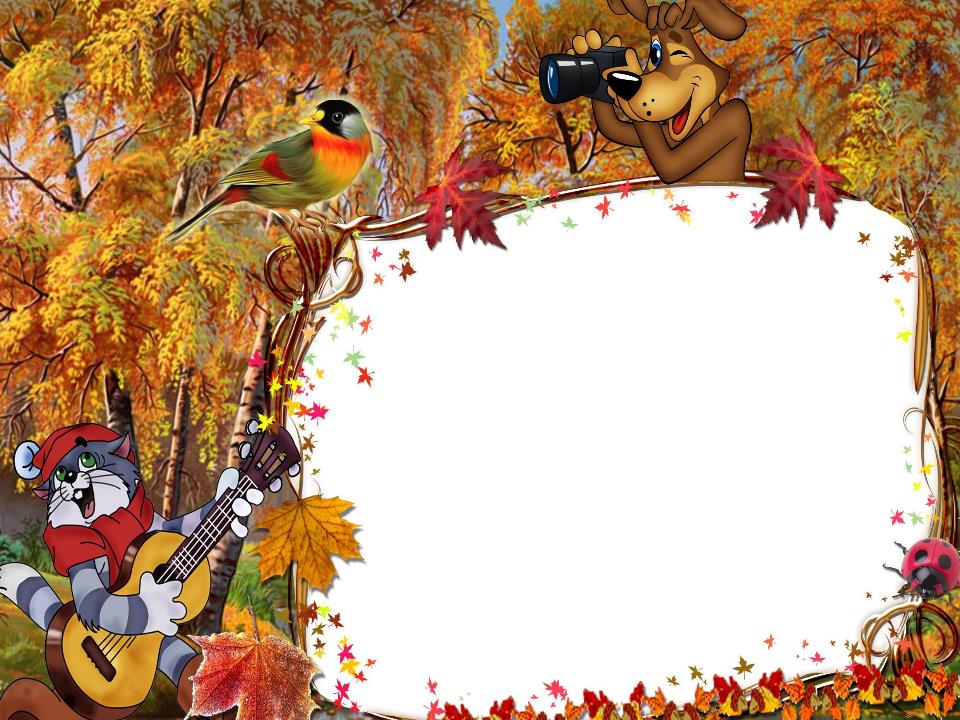 МБДОУ города Тулуна 
«Детский сад комбинированного вида «Родничок»
Проект по трудовому воспитанию 


«Покормите птиц зимой»

                                       Подготовила: Толмачева Е.В.


2013 год
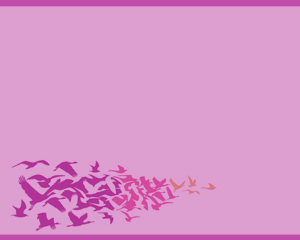 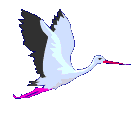 Тип проекта:   образовательный
Вид проекта:  информационно-практико-  
                              ориентированный.
Продолжительность : краткосрочный.
Участники проекта: воспитанники  
                           старшей группы «Пчелки»,   
                           воспитатели.
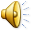 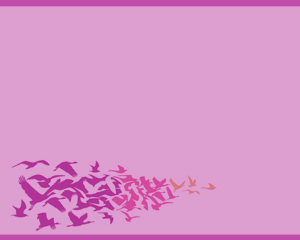 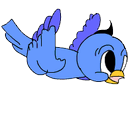 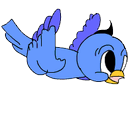 Актуальность
Трудовое воспитание – одно из основных направлений образовательной деятельности детского сада в плане подготовки дошкольников к обучению в школе.
Трудовая деятельность способствует общему развитию детей, расширению их интересов, формированию простейших форм сотрудничества, воспитанию  нравственных качеств ( трудолюбие, ответственность за порученное дело, чувство долга).
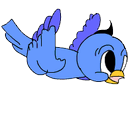 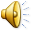 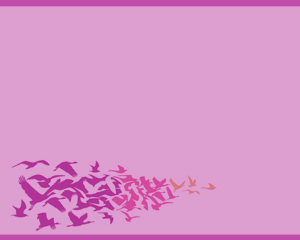 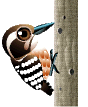 Цель: формирование положительного отношения к труду и его результатам, в рамках тематической недели «Синичкины именины».
Задачи: 
развивать познавательный интерес к жизни птиц зимой;
формировать представления о  разнообразии кормушек для птиц, о профессии столяра;
учить планировать свою деятельность в процессе изготовления кормушки-угощения для птиц;
воспитывать аккуратность, доброжелательные отношения в процессе труда;
формировать эстетический  вкус в художественно -творческой  деятельности.
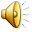 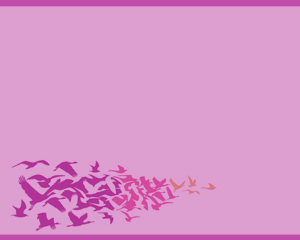 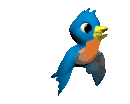 Ожидаемый результат: изготовление воспитанниками кормушек для птиц посредством наклеивания семян подсолнечника, пшенной, гречневой, кукурузной крупы на готовые контуры. Вывешивание кормушек и наблюдение за ними.
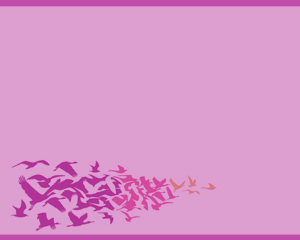 Этапы проекта
Подготовительный:  
осознание  актуальности, цели задач проекта;
подбор и изучение педагогической литературы;
планирование  мероприятий по реализации задач и достижению запланированных результатов;
подготовка демонстрационного материала, материала для продуктивной деятельности;
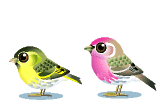 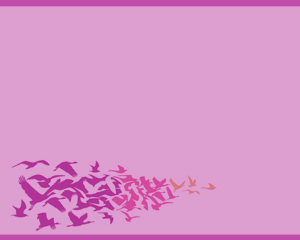 Основной этап: 
Беседы по темам: «зимующие птицы», «кормушки для птиц».
Рассматривание картинного материала: «разнообразие кормушек», «инструменты», «профессии», «птицы России».
Чтение рассказов Л.Московенко «Дедушкины уроки».
Просмотр фильма «Жизнь птиц».
Экскурсия в столярную мастерскую для ознакомления с трудом столяра.
Изготовление кормушки-угощения для птиц.
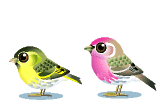 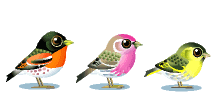 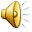 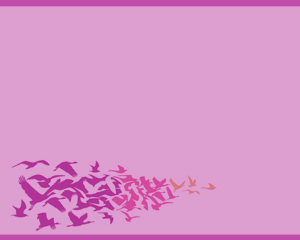 Знакомство с трудом столяра
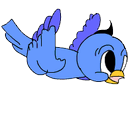 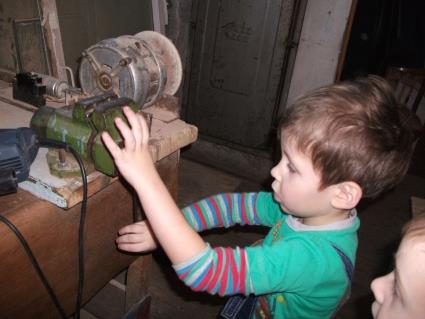 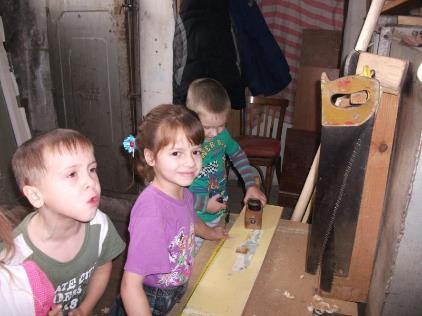 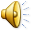 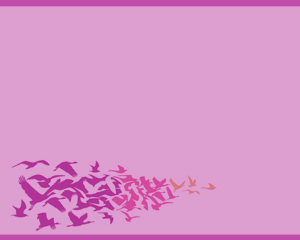 Ручной (художественный) труд
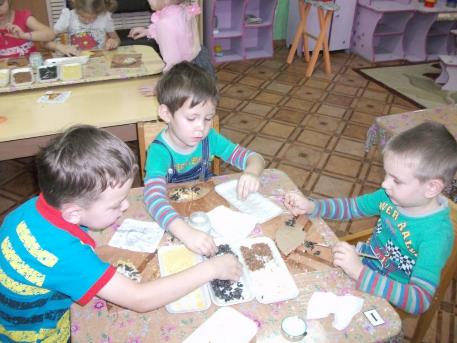 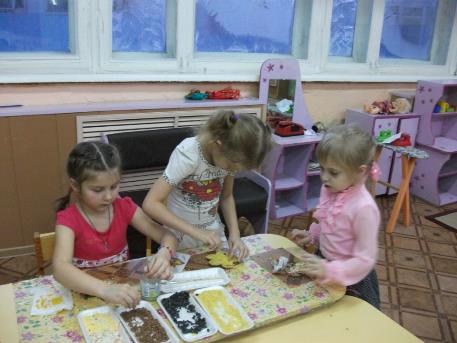 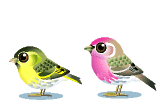 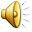 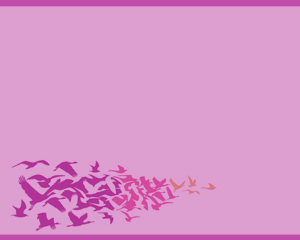 Хозяйственно – бытовой труд: дежурство
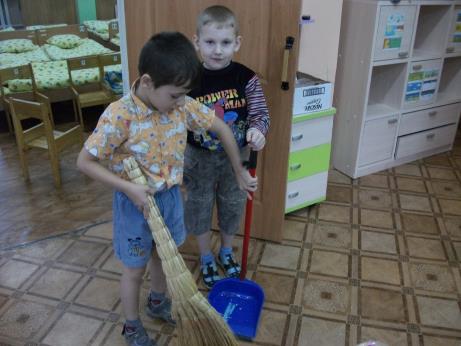 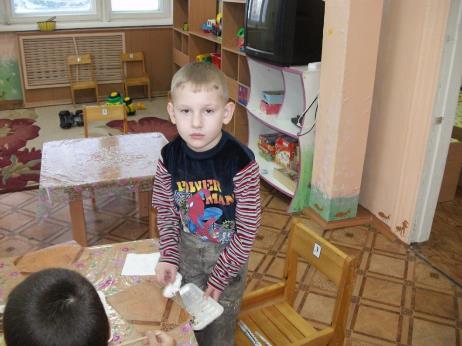 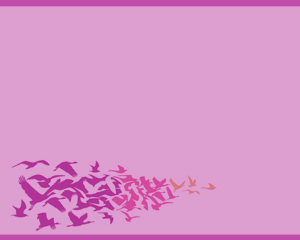 Заключительный этап:
вывешивание изготовленных угощений для птиц во время прогулки.
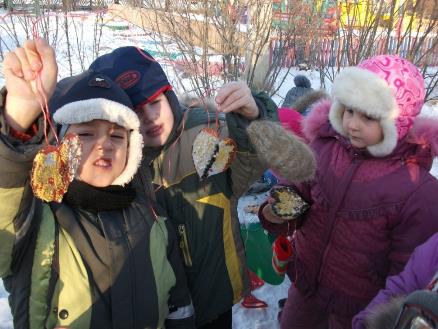 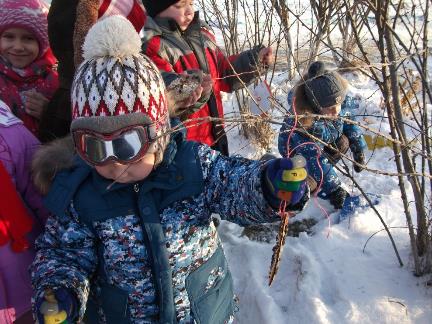 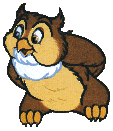 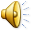 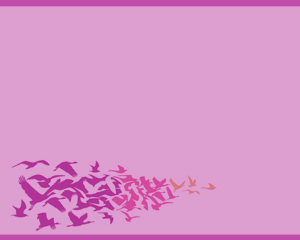 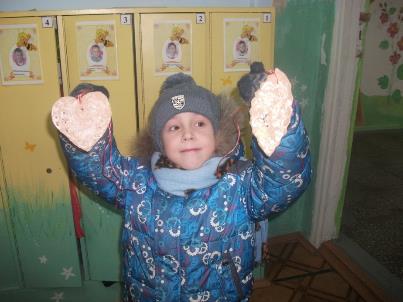 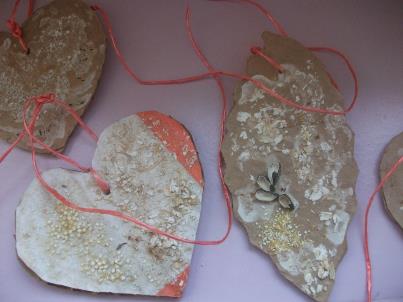 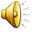 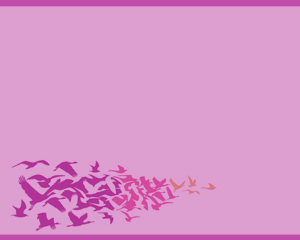 Спасибо за внимание
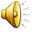